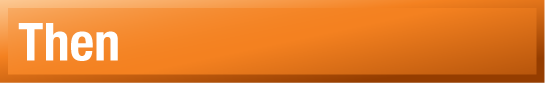 You graphed points on the coordinate plane.
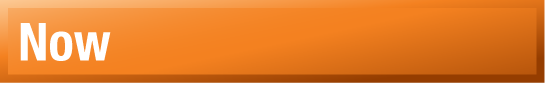 Find the distance between two points.
Find the midpoint of a segment.
Then/Now
distance:  the length of a segment between two points.
EXAMPLE 1
Use the number line to find QR.
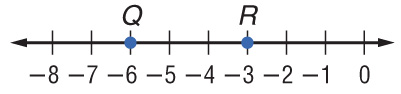 Answer: 	3
Example 1
EXAMPLE 2
Find the distance between points A and B.
B(7, 8)
12
5
A(-5, 3)
9.5
EXAMPLE 3
Find the distance between points A and B.
R(-5, 8)
12
S(10, -4)
15
9.5
If P(x1, y1) and Q(x2, y2) are any two points, then the distance between them can be found with the formula:
EXAMPLE 4
Find the distance between points A and B.
A
(-3, 7)
B
(9, -2)
9.5
EXAMPLE 5
Find the distance between A(–3, 4) and M(1, 2).
1.	4 
2.	3.5 
3.	 4.5 
4.	2.4
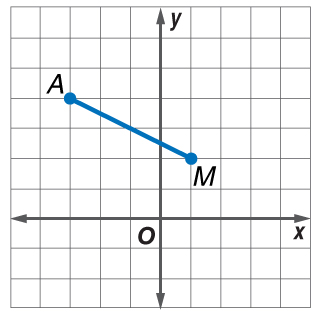 9.5
What is the average of 17 and 41?
midpoint:  the point halfway between the endpoints of a segment.  (It’s the average!)
M
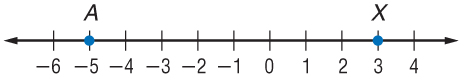 Use the number line to find the midpoint of AX.
-1
Find the midpoint M of a segment on the number line with endpoints R = -20 and S = 33.
M = 26.5
Find the midpoint M of a segment with endpoints F(4, 12) and G(8, 6).
M(6, 9)
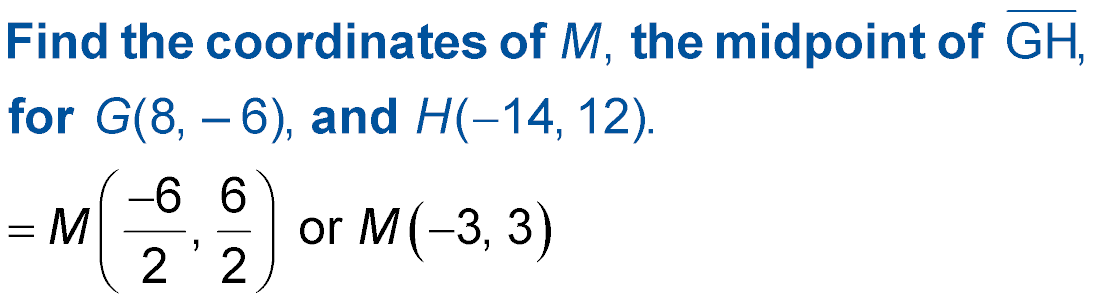 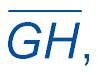 Answer: 	(–3, 3)
Example 4
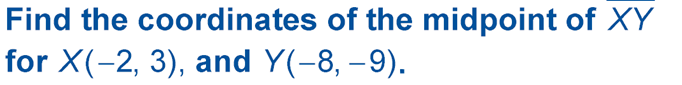 1.	(–10, –6)
2.	(–5, –3)
3.	(6, 12)
4.	(–6, –12)
Example 4
What is the average of 17 and 41?


The average of 25 and some number is 39.5. What is that other number?
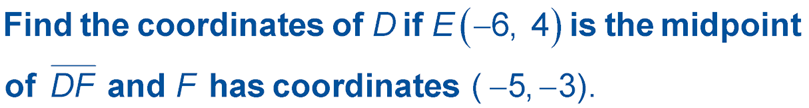 Example 4
Find the coordinates of R if N (8, –3) is the midpointof RS and S has coordinates (–1, 5).
1.	(3.5, 1)
2.	(–10, 13)
3.	(15, –1)
4.	(17, –11)
Example 4
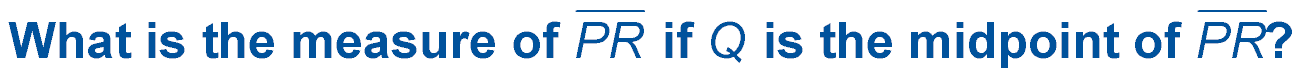 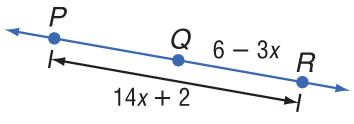 Example 6
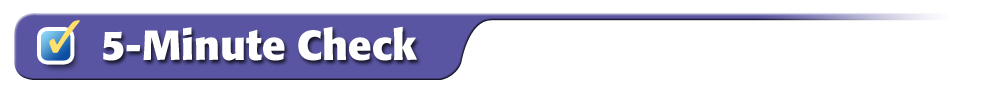 Over Lesson 1–2
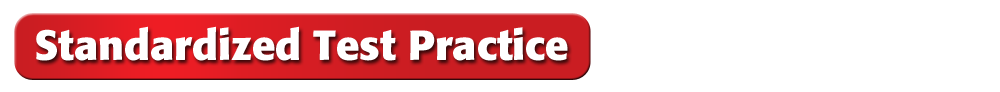 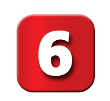 Which of the following statements is always false?
A.	The intersection of a line and a plane is a point.
B.	There is only one plane perpendicular to a given plane.
C.	Collinear points are also coplanar.
D.	A plane contains an infinite number of points.
Let’s practice some more!
Additional Examples
Distance Formula
Used to find the distance between two points
Example
Find the distance between A(4,8) and B(1,12)
A (4, 8)
B (1, 12)
YOU TRY!!
Find the distance between:
A. (2, 7) and (11, 9)



B. (-5, 8) and (2, - 4)
Midpoint Formula
Used to find the center of a line segment
Example
Find the midpoint between A(4,8) and B(1,12)
A (4, 8)
B (1, 12)
YOU TRY!!
Find the midpoint between:
A) (2, 7) and (14, 9)



B) (-5, 8) and (2, - 4)